Матюхина Ирина Александровна 
учитель математики 
МБОУ СОШ № 29
 с углубленным изучением отдельных предметов г.Ставрополя
206-725-802
Первообразная и интеграл
§48. Первообразная
§49. Определенный интеграл.
Первообразная
Математика изучает различные связи между величинами. Важнейшие примеры таких связей дает механическое движение.
Рассмотрим движение материальной точки по оси. Между положением (координатой) точки и ее скоростью есть известная связь, лежащая в основе математического анализа: скорость является производной от координаты по времени. Сама операция нахождения производной называется дифференцированием. Обратная задача – нахождение положения точки по ее скорости – решается с помощью другой математической операции, называемой интегрированием.
Первообразная
Задачи, решаемые с помощью операции нахождения производной:
1)  скорость движения ;
2)  угловой коэффициент касательной к графику функции;
с помощью производной можно исследовать функцию на монотонность и экстремумы;
производная помогает решать задачи на оптимизацию.

Линейная плотность тонкого стержня есть производная его массы по длине, мощность есть производная работы по времени, сила тока есть производная заряда по времени и т.д.
С помощью обратной операции мы будем решать обратные задачи…
Первообразная
Пусть точка движется с постоянной скоростью v=v0. Графиком скорости в системе координат (t;v) будет прямая, параллельная оси времени.
у
v0
t0 =0  , S = 0
S =v0 t
0                                                               х
t
Величина v0t представляет собой площадь прямоугольника, ограниченного графиком скорости, осью абсцисс и двумя вертикальными прямыми. Т.е. путь точки можно вычислить как площадь под графиком скорости.
Первообразная
у
у
v
v0
v0
0                                                               х
0                                                               х
t
t
t+Δt
Равноускоренное движение         Неравномерное движение
Таким образом задача интегрирования    тесно связана с задачей вычисления площади. 
Интегрирование является операцией обратной дифференцированию. То есть сводится к нахождению функции производная которой равна заданной функции.
Первообразная
Пример 1. По прямой движется материальная точка, скорость ее движения в момент времени t задается формулой v=gt. Найти закон движения.
Решение: Пусть s = s(t) – искомый закон движения. Известно, что s`(t)=v(t). Отсюда следует, что s(t)=0,5 gt2.
Однако, s(t)=0,5 gt2, не единственное решение.
Чтобы задача стала более определенной, надо зафиксировать исходную ситуацию: указать координату движущейся точки в какой-нибудь момент времени.
Первообразная или первичный образ
Определение:  Функцию у = F(x) называют первообразной для функции у = f(x) на промежутке Х, если для х Є Х выполняется равенство F`(x)= f(x).

При нахождении первообразных используются формулы и правила.

Правило 1.     Первообразная суммы равна сумме первообразных

Правило   2.    Если F(x) –первообразная для f(x), то kF(x) – первообразная для kf(x).
Первообразная
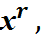 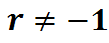 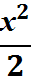 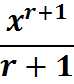 Первообразная
Докажите, что функция у = F(x) является первообразной для функции у = f(x),  если:
№ 48.1.
а)  F(x) = х2+х3,   f(x) = 2х+3х2.
Решение:  F(x) = х2+х3,  D(F)=R,   f(x) = 2х+3х2 , D(f)=R . 
F`(x) = (х2+х3)`= (х2)`+(х3)`= 2х+3х2 =f(х).
б)  F(x) = х4 - х11, f(x) = 4х3 - 11х10.
№ 48.2 -48.8 (а,б).
Первообразная
Получим еще одно правило нахождения первообразных. Мы знаем, что производная функции у = f(kx+m) вычисляется по формуле 
(f(kx+m) )` = kf`(kx + m).
Это правило порождает соответствующее правило нахождения первообразных.
Теорема 1. Если у = F(x) – первообразная для функции у=f(x), то первообразной для функции  у=f(kx+m) служит функция у=1/k  F(kx+m).
Теорема 2. Если у = F(x) – первообразная для функции у=f(x) на промежутке Х, то у функции  у=f(x)  бесконечно много первообразных, и все они имеют вид у = F(x) +С.
Определенный интеграл
Задачи, приводящие к понятию определенного интеграла

Задача 1. (о вычислении площади криволинейной трапеции)
x1  x2           xn-1
Определенный интеграл
Разобьем отрезок [a;b] на n равных частей. Площадь всей трапеции равна сумме площадей столбиков:  для k –того имеем     Sk= f(xk)·Δxk.
x1  x2           xn-1
Определенный интеграл
По определению полагают, что искомая площадь криволинейной трапеции равна пределу последовательности   (Sn)
  S= Lim  Sn
  n→
x1  x2           xn-1
Определенный интеграл
Задача 2. (о вычислении массы стержня)
Дан прямолинейный неоднородный стержень [a;b], плотность в точке х вычисляется по формуле ρ=ρ(х). Найти массу стержня.
Решение: Масса однородного тела вычисляется по формуле m=ρV. Для неоднородного стержня разобьем отрезок [a;b] на n равных частей.
x1     x2             xn-1
a                                               b
Плотность в точке хк и в промежутке [xk;xk+1] постоянна ρ=ρ(хк). Масса этого участка mk= ρ(xk)·Δxk.
m= Lim  Sn
  n→
Определенный интеграл
Задача 3. (о перемещении точки)
По прямой движется материальная точка. Зависимость скорости от времени выражается формулой  v=v(t). Найти перемещение точки за промежуток времени [a;b].
Решение: В случае равномерного движения S=Vt. Для неравномерного движения разобьем отрезок [a;b] на n равных частей и используем те же идеи, что и в предыдущих задачах.
Скорость в точке хк и в промежутке времени Δt=[xk;xk+1] постоянна v=v(хк). Путь на этом участке Sk= v(xk)·Δt.
S= Lim  Sn
  n→
Определенный интеграл
Подведем итоги:
Решение трех различных задач из различных областей науки и техники приводится к одной и той же математической модели. Данную математическую модель надо изучить, т.е.:
присвоить ей новый термин;
ввести для нее обозначение; 
научиться с ней работать.